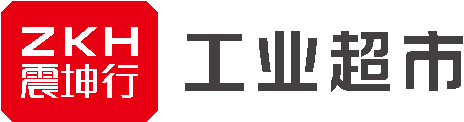 数字内容营销
｜数字内容营销2021年投放规划
*本页图片仅供形式参考，以实际活动页面为准
｜字节跳动内容营销投放效果
以上数据为2021/1/29---/2/8 共计11天
线索共计1182条，上周共导入936条
日均转化平均数为107条，平均转化成本为66元/人
针对人群：采购
数据结论：成本和数量较为稳定，效果较佳、过年期间持续投放
*本页图片仅供形式参考，以实际活动页面为准
｜字节跳动内容营销投放效果
以上数据为2021/1/29---/2/8 共计11天
*本页图片仅供形式参考，以实际活动页面为准
｜投放落地页展示
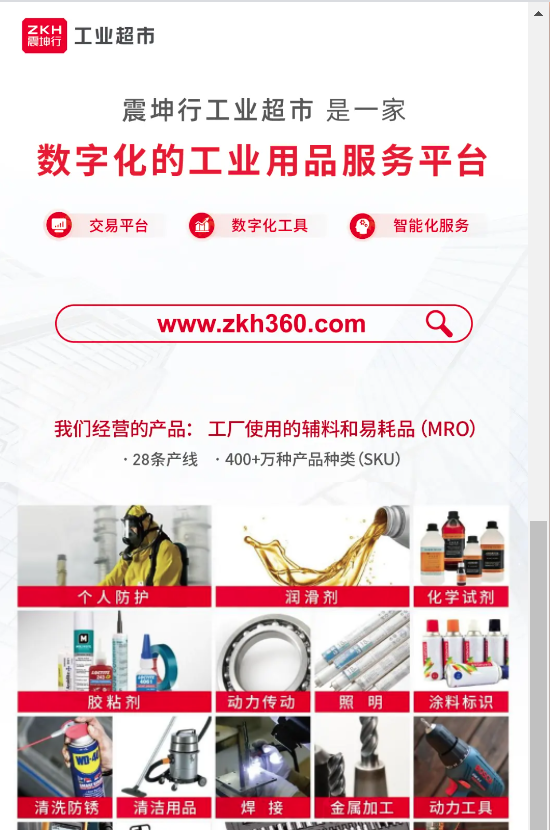 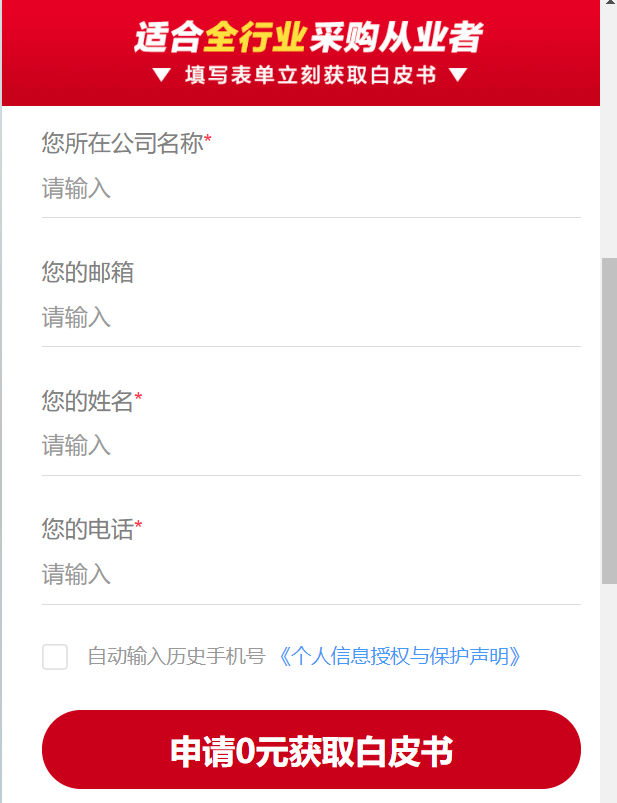 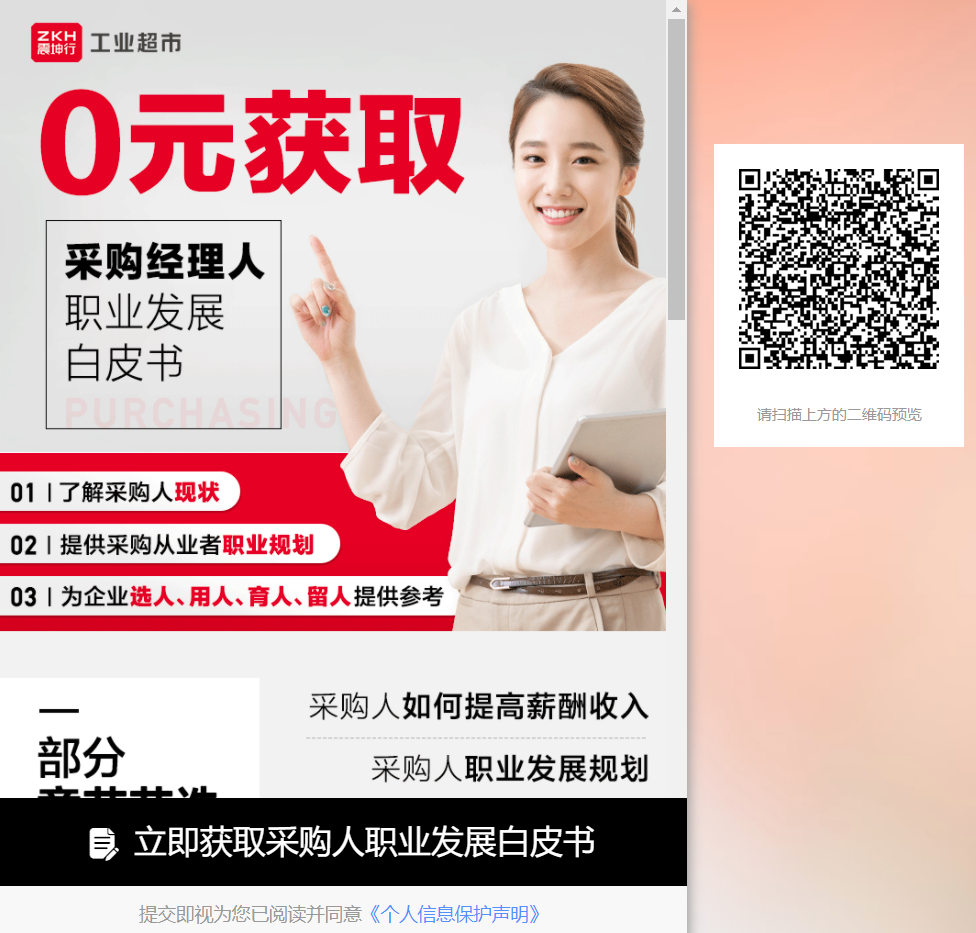 视频：https://arthur.oceanengine.com/share/requirement/ee7d5b4c403f8cc7211e79857066738b?mode=single
*本页图片仅供形式参考，以实际活动页面为准
｜下一步规划
开源引流：  
           1 领英投放信息流&站内信  （第一季度）
           2 脉脉/腾讯/快手系统候补  （第二季度）

内容生产：
           1 内部挖潜和联动机制,PGC/OGC生成（第三方/商品线/官网/VPI/pr）
           
运营优化：
           1 内容优化策略（外部+内部）（1-2季度）
          2 投放优化 -  获客成本降低     （第一季度）
*本页图片仅供形式参考，以实际活动页面为准
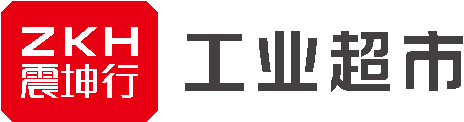 www. zkh360. com
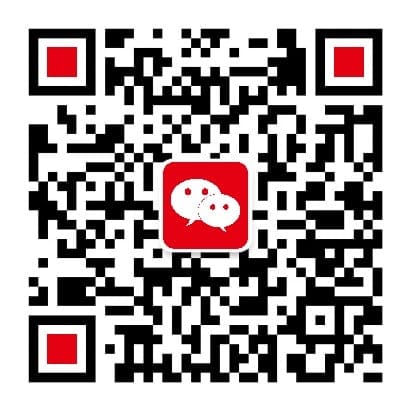 上海总部
地址：闵行区申滨路36号丽宝广场T4座4-7层
电话：400-680-9696
网站：www.zkh360.com
震坤行知识产权！未经书面授权，不允许任何形式的复印和传播！